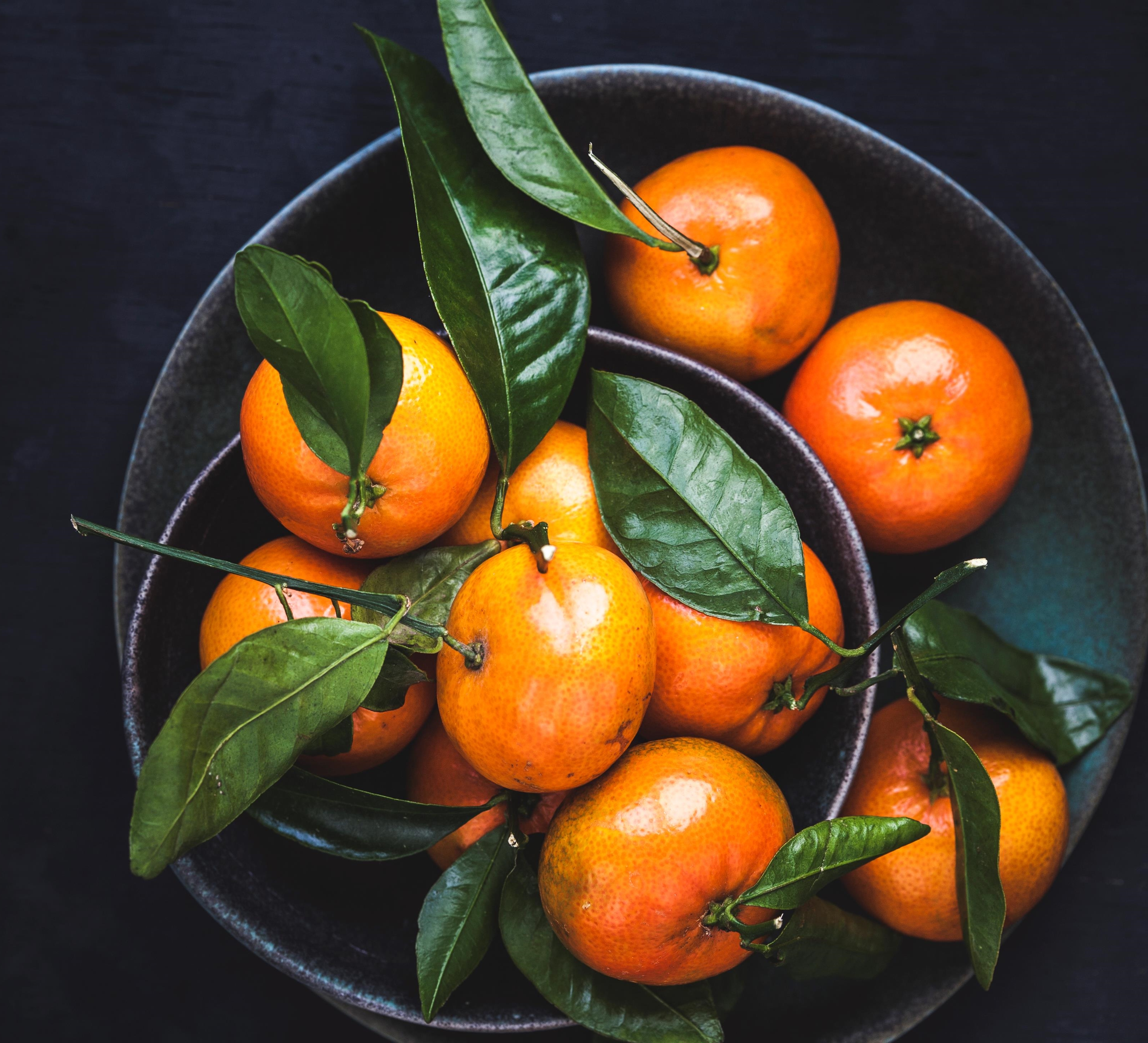 BÀI 44: KINH TẾ TRUNG VÀ NAM MĨ
NỘI DUNG BÀI HỌC
BÀI 44: KINH TẾ TRUNG VÀ NAM MĨ
I Nông nghiệp.
Các hình thức sở hữu trong 
nông nghiệp.
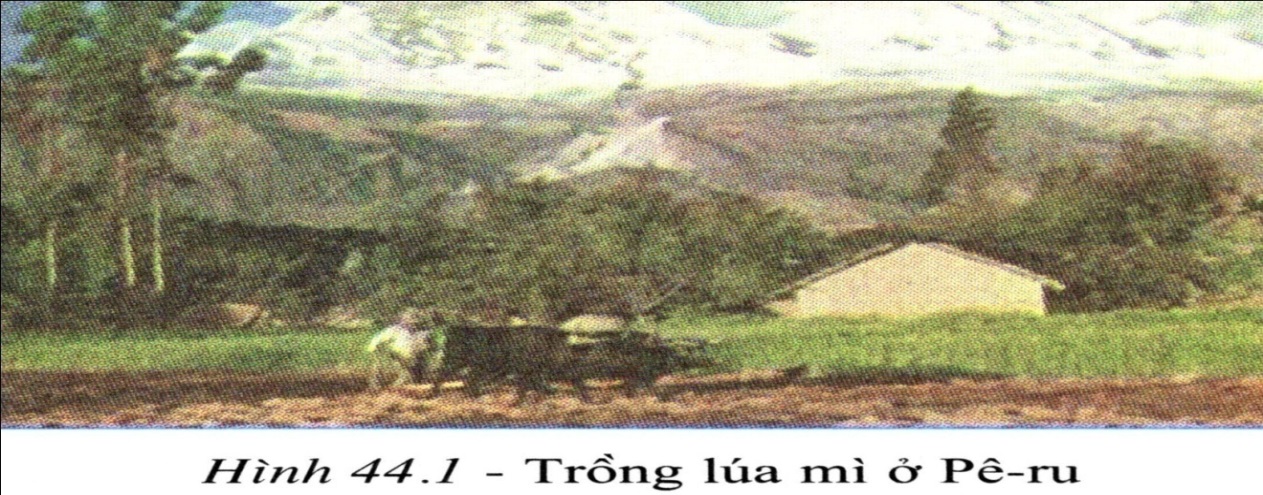 Tiểu điền trang
( mi-ni-fun-đi-a)
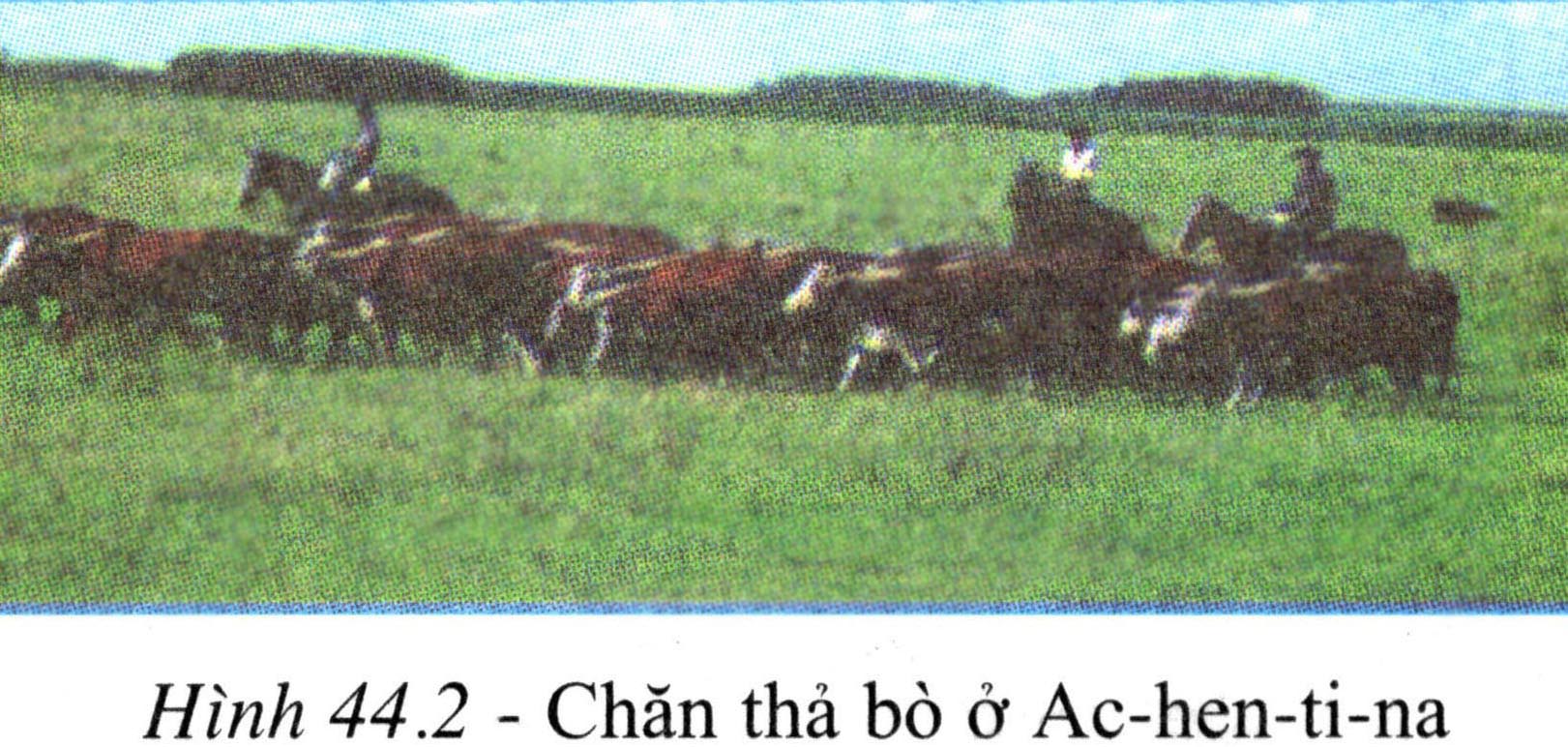 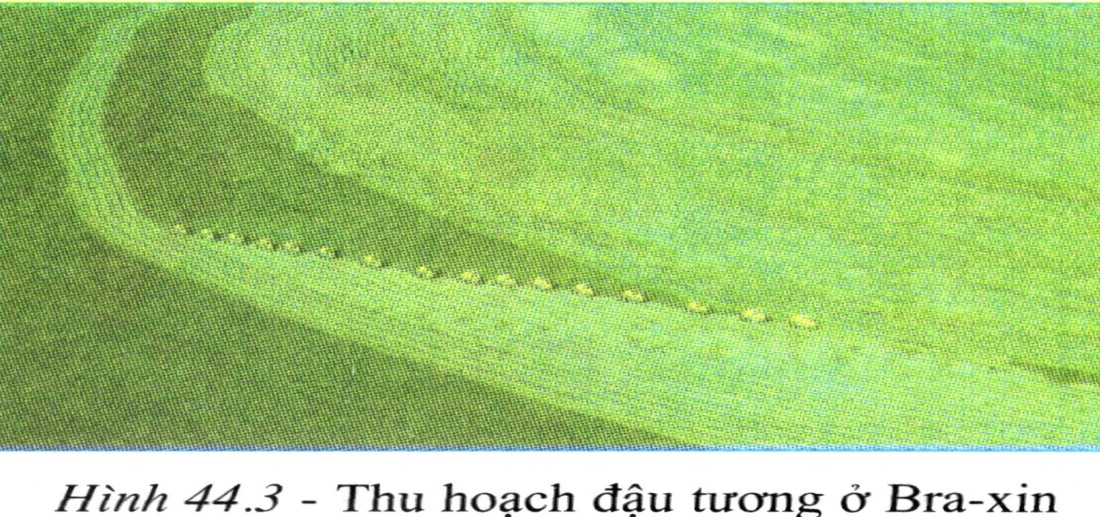 Đại  điền trang
( la-ti-fun-đi-a)
NHÓM CHUYÊN GIA
Nhóm 1,3: Tìm hiểu về hình thức đại điền trang
 Nhóm 2,4: Tìm hiểu về hình thức tiểu điền trang
Hình thức
Đặc điểm
Đại điền chủ
Các hộ nông dân
Hàng nghìn hec ta
Dưới 5 hec ta
Cổ truyền, công cụ thô sơ, năng suất thấp.
Hiện đại, cơ giới hoá các khâu sản xuất.
Cây công nghiệp, chăn nuôi đại gia súc.
Trồng cây lương thực
Tự cung tự cấp
Xuất khẩu
Hậu quả của sự bất hợp lí trong sở hữu ruộng đất
 ở Trung và Nam Mĩ ?
- Kìm hãm sự phát triển của nông nghiệp.
- Người dân không có điều kiện để cải tiến kĩ thuật canh tác do bị lệ thuộc vào nước ngoài.
- Đại điền chủ lại canh tác theo lối quảng canh, năng suất thấp.
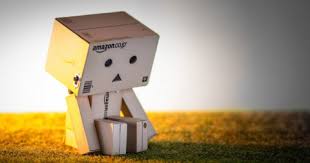 Để giảm bớt sự bất hợp lí trong sở hữu ruộng  đất, một số nước Trung 
và Nam Mĩ đã làm gì? 
 Kết quả ra sao?
Cải cách ruộng đất :

-Hình thức:     
+ Khai hoang đất mới .
+ Mua ruộng đất của đại điền chủ và công ty TB nước ngoài để chia cho nông dân.

-Kết quả :     Gặp nhiều khó khăn , ít thành công .
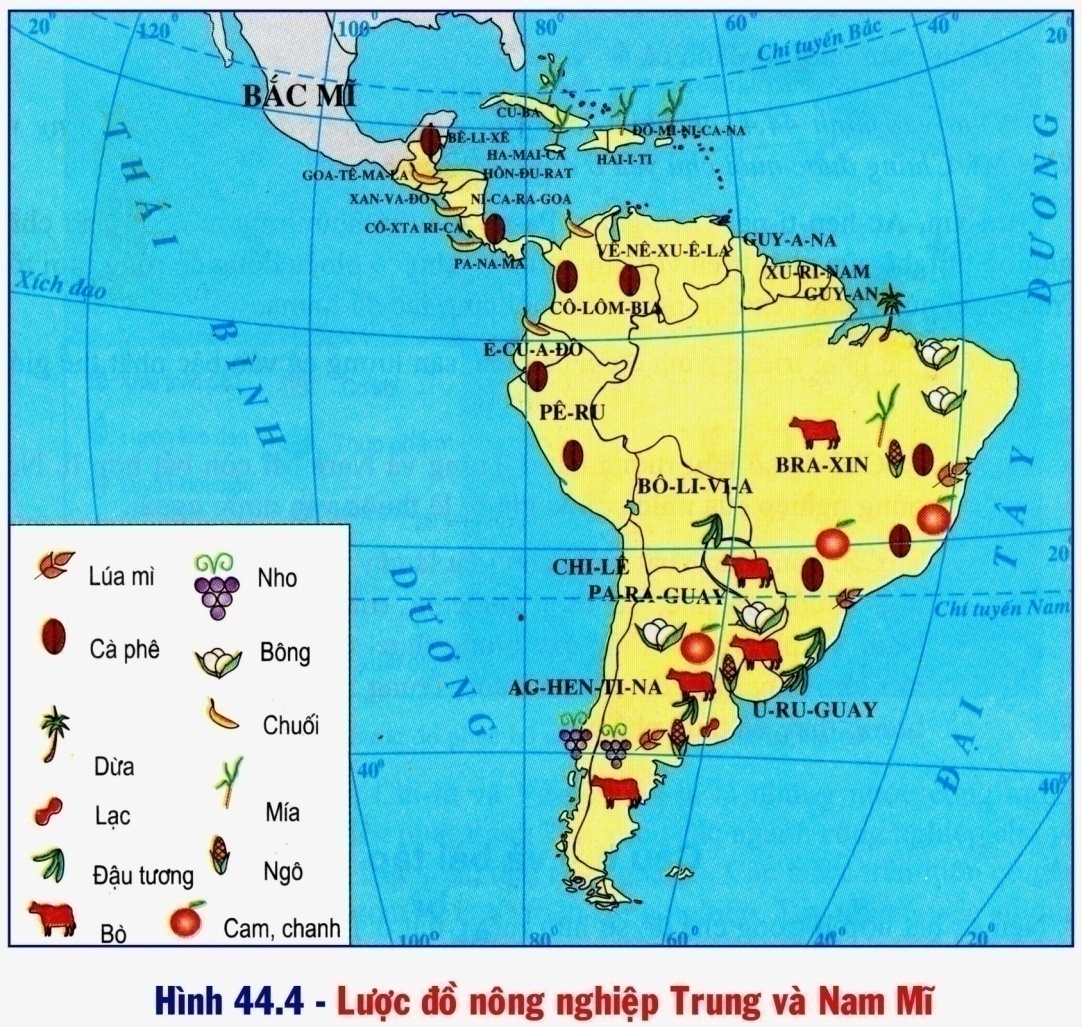 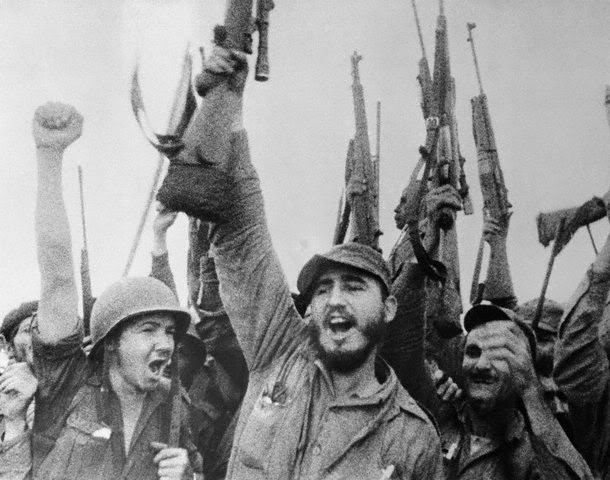 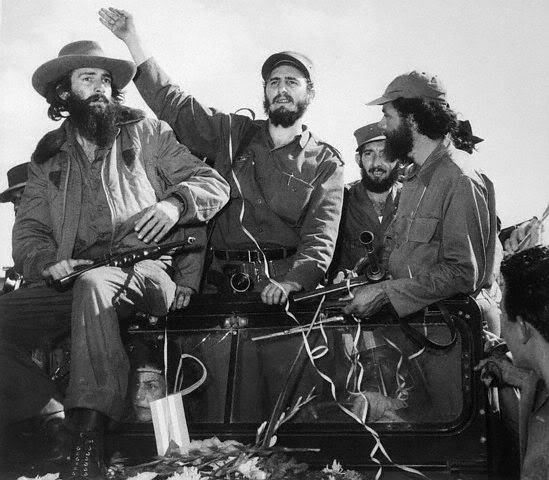 Cu-Ba
Phi-đen Ca-xtơ-rô
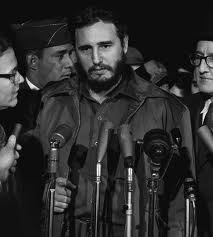 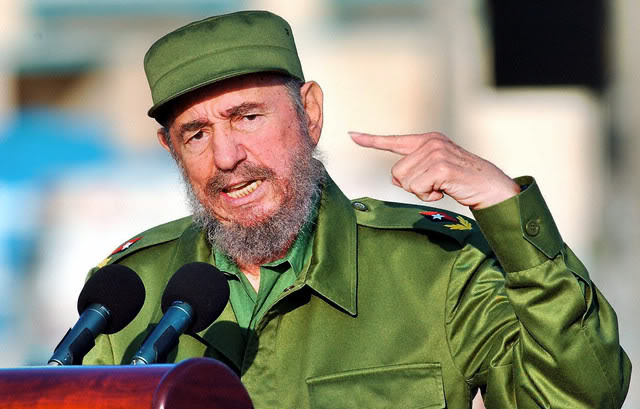 Cách mạng XHCN ở Cu-ba giành thắng lợi ngày 1/9/1959 dưới sự lãnh đạo của Phi-đen Ca-xtơ-rô
Chủ tịch Phi-đen Ca-xtơ-rô
BÀI 44: KINH TẾ TRUNG VÀ NAM MĨ
1. Nông nghiệp
a. Các hình thức sở hữu trong nông nghiệp.
Hai hình thức là tiểu điền trang và đại điền trang.Để giảm bớt sự bất hợp lí trong sở hữu ruộng đất: một số quốc  gia đã ban hành luật cải cách ruộng đất nhưng ít thành công.
- Riêng Cuba đã tiến hành thành công cải cách ruộng đất.
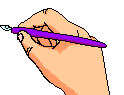 BÀI 44: KINH TẾ TRUNG VÀ NAM MĨ
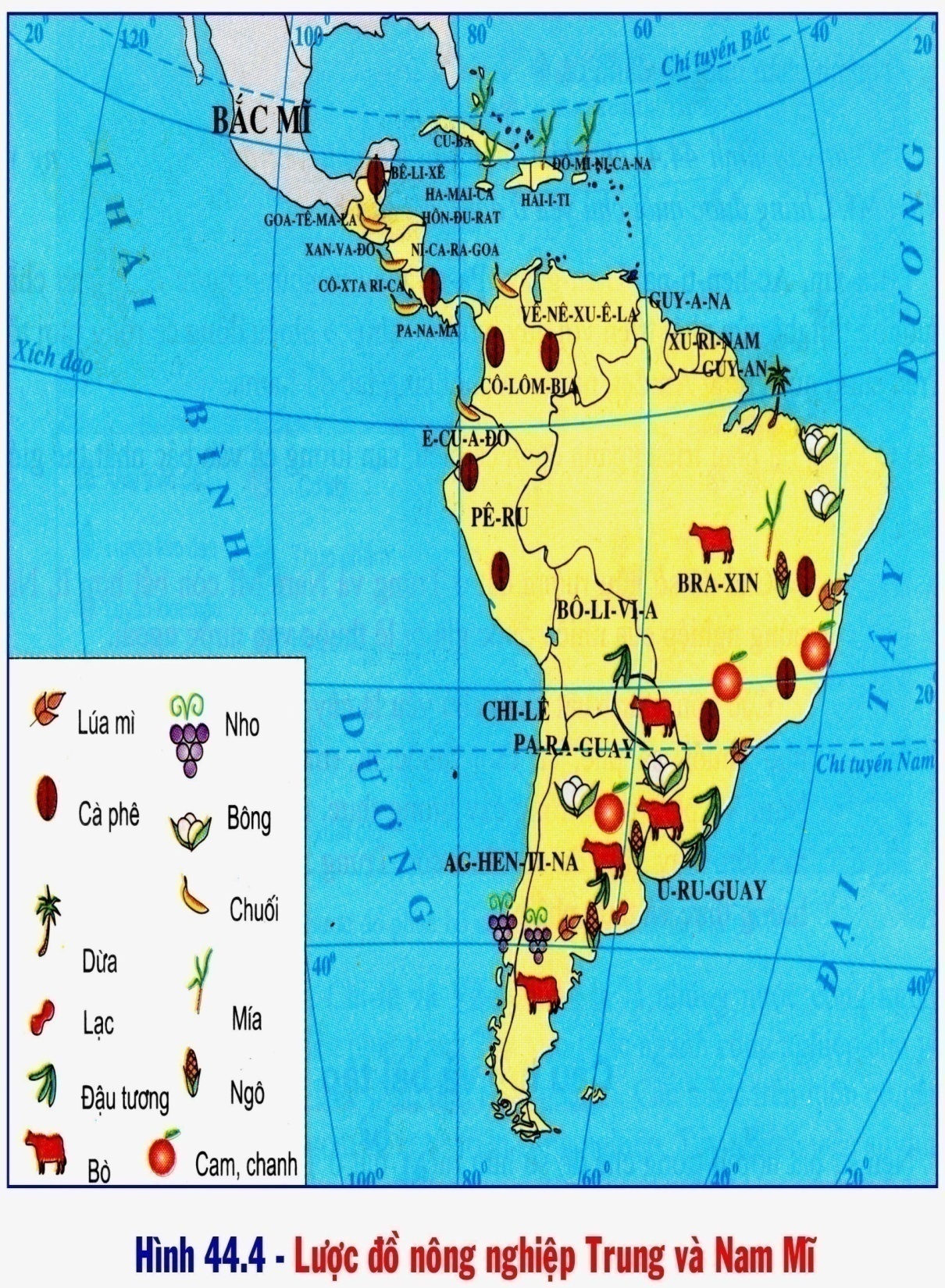 1. Nông nghiệp
Các hình thức sở hữu trong nông nghiệp.
Ngành trồng trọt
HOÀN THÀNH BẢNG SAU:
BÀI 44: KINH TẾ TRUNG VÀ NAM MĨ
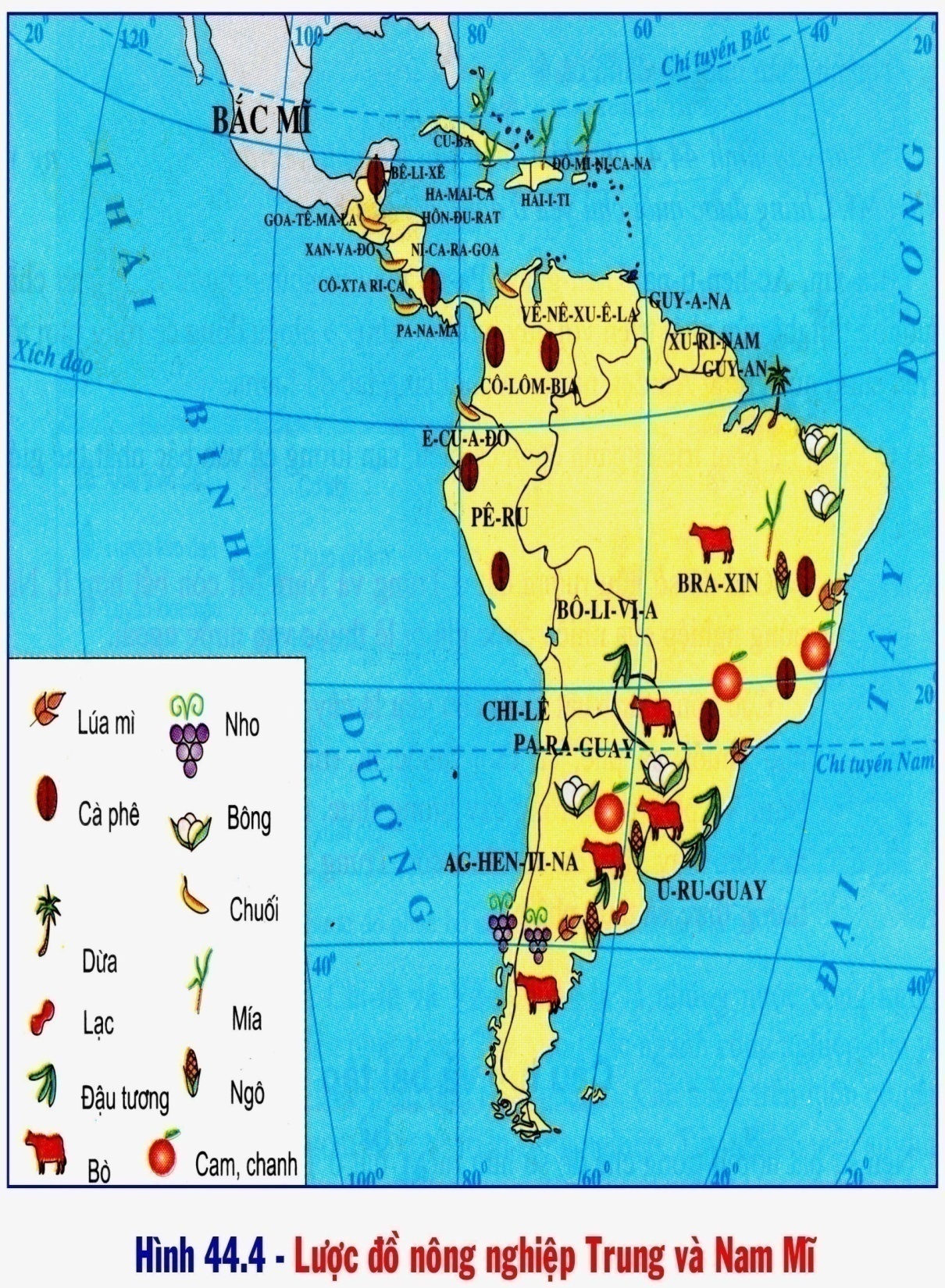 1. Nông nghiệp
Các hình thức sở hữu trong nông nghiệp.
Ngành trồng trọt
HOÀN THÀNH BẢNG SAU:
BÀI 44: KINH TẾ TRUNG VÀ NAM MĨ
I Nông nghiệp.
a. Các hình thức sở hữu trong nông nghiệp.
b. Các ngành nông nghiệp.
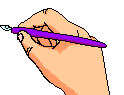 - Ngành trồng trọt:
+ Mang tính chất độc canh.
+ Nguyên nhân: Do bị lệ thuộc vào nước ngoài.
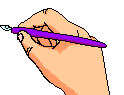 - Ngành chăn nuôi và đánh cá:
+ Một số nước phát triển chăn nuôi gia súc theo quy mô lớn như: Bra-xin , Ac-hen-ti-na ….
+ Đánh cá phát triển nhất ở Pê-ru.
* CỦNG CỐ :
CON SỐ MAY MẮN
3
2
4
5
1
Bạn thật 
may mắn
Các hình thức sở hữu  nông nghiệp  
phổ biến ở Trung và Nam Mĩ ?
Nông sản xuất khẩu chủ yếu 
ở các nước Trung và Nam Mĩ?
Nêu sự bất hợp lí trong chế độ 
sở hữu ruộng đất ở Trung và Nam Mĩ ?
Loại gia súc chủ yếu được 
nuôi ở Trung và Nam Mĩ ?
Bò, cừu , lạc đà
Cây công nghiệp và cây ăn quả: 
cà phê, cacao, chuối , mía…
Đại điền trang và tiểu điền trang .
-Sự phân chia ruộng đất  không công bằng .
Câu 1: Hình thức sở hữu đất phổ biến trong nông nghiệp ở Trung và Nam Mĩ là:
	A. Hợp tác xã.
	B. Trang trại.
	C. Điền trang.
	D. Hộ gia đình.
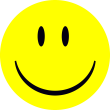 Câu 2: Thành phần nào chiếm nhiều diện tích đất trồng nhất ở Trung và Nam Mĩ?
	A. Các công ti tư bản nước ngoài.
	B. Các đại điền chủ.
	C. Các hộ nông dân.
	D. Các hợp tác xã.
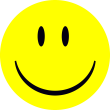 Câu 3: Nước có sản lượng cá biển lớn nhất Nam Mĩ:
A. Cô-lôm-bi-a.
B. Chi-lê.
C. Xu-ri-nam.
D. Pê-ru.
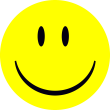 Câu 4: Trên sườn núi Trung An-đét, người ta nuôi:
	A. Bò thịt, cừu.
	B. Cừu, dê.
	C. Dê, bò sữa.
	D. Cừu, lạc đà Lama.
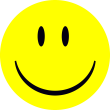 * DẶN DÒ :
Các em về nhà nhớ:
- Học bài 44.
 Chuẩn bị bài 45: 
KINH TẾ TRUNG VÀ NAM MĨ  (TT):
Tìm hiểu về:
 + Sự phân bố công nghiệp .
 + Vấn đề  siêu đô thị  ở Nam MĨ.
 + Vấn đề khai thác rừng A-ma-dôn.